Driftsteknisk møte 2024
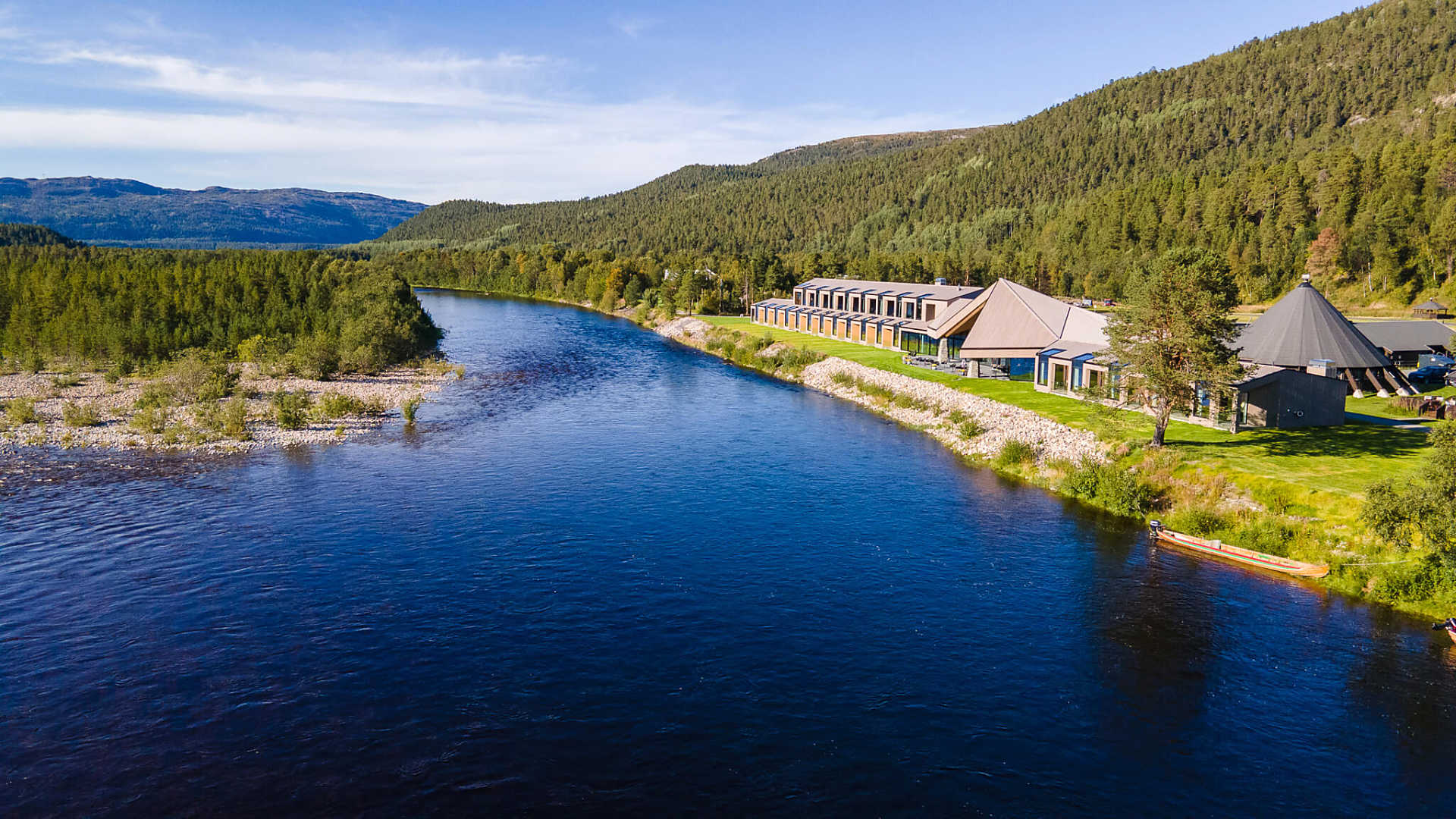 Sorrisniva Arctic Wilderness Lodge  
ALTA
10-11. september
Invitasjon driftsteknisk møte i Alta
Statnett, Regionsentral Nord har den glede å invitere til driftsteknisk møte i Alta den 
10-11 september 2024 (Lunsj til lunsj)
Møtet finner sted på Sorrisniva Wilderness Lodge
Vi har satt 15 august som påmeldingsfrist for selve møtet. 
(Det vil bli tilsendt egen link med påmelding fra alle som har registrert seg på Statnetts hjemmeside)
Statnett fakturerer deltakeravgift som inkluderer lunsj begge dager, samt middag på kvelden. Håper du/dere har anledning til å stille .
Deltakeravgift kr 3000,-  eks.mva pr person. (Fakturereres i etterkant)
Overnatting: Vi har vært så heldige at vi har fått booket rom i Sorrisniva til svært hyggelige priser. Grunnet begrenset kapasitet, vil derfor de som har mulighet for å dele rom bli prioritert rom i Sorrisniva. Vi har også fått tilgang til noen hytter og rom hos Trasti og Trine, som er en annen reiselivsdestinasjon som ligger litt lenger ned i Altaelva inne i vakker furuskog. Her vil man få eget rom om ønskelig. De siste påmeldte vil bli innlosjert i Alta sentrum. 
NB! Legg merke til at det på dag 2, 11 september, er lagt opp til felles frokost på Sorrisniva Wilderness Lodge. Da kan vi nyte utsikten over Altaelva på en av de flotteste tider av året .
For  spørsmål ta kontakt med:  Svein Roger Paulsen, svein.paulsen@statnett.no/Tlf 90 66 53 95 
		  Martin Paulsen, martin.paulsen@statnett.no/90 40 85 72